Sett strek fra bilde til riktig ord
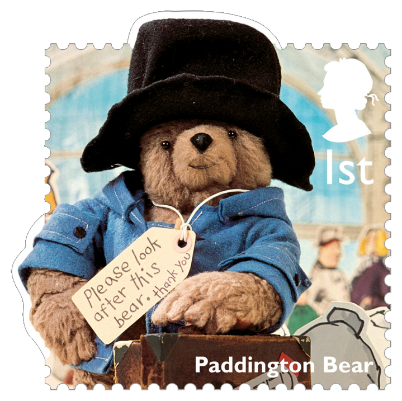 a black cab
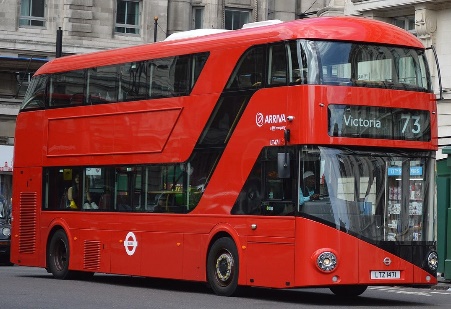 Paddington
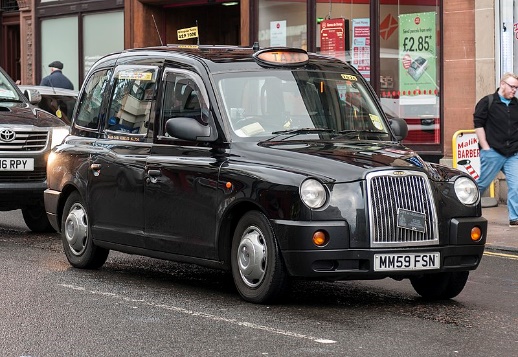 to drive
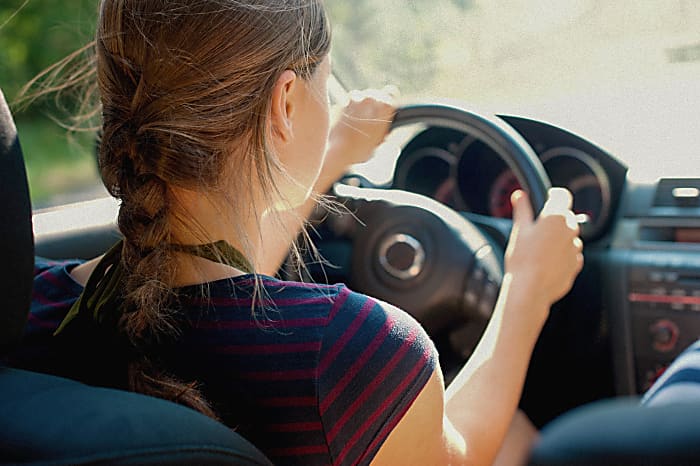 a bus
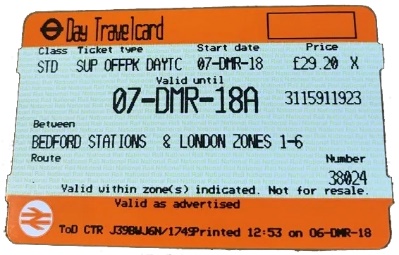 a ticket
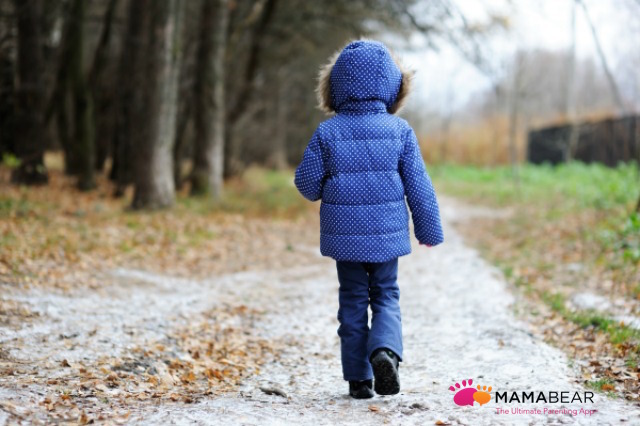 to walk